Name of Facility (do not change font or font size for any chart elements)
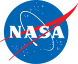 PI:  Name/Institution                              Website
Description of Facility
Overview of facility
List of available instruments or apparatus
Fraction of instrument time available to the community
Type of access available (in person, remote, or analyses done by facility personnel)
Restrictions on access
Replace this box with figure(s) illustrating the facility




Figure Caption:
Contact information:
Location of facility
POC for information and scheduling (email, phone)
How to use the facility
How to request access
How requests are evaluated
How requests are prioritized
What does it cost to use the facility
Planetary Science Facility
[Speaker Notes: Complete and email to hq-psef@mail.nasa.gov]